Scaling Out Key-Value Storage: Dynamo
CS 240: Computing Systems and Concurrency
Lecture 8

Marco Canini
Availability: vital for web applications
Web applications are expected to be “always on”
Down time  pisses off customers, costs $

System design considerations relevant to availability
Scalability: always on under growing demand

Reliability: always on despite failures

Performance: 10 sec latency considered available?
“an availability event can be modeled as a long-lasting performance variation”(Amazon Aurora SIGMOD ’17)
2
Scalability: up or out?
Scale-up (vertical scaling)
Upgrade hardware
E.g., MacBook Air  MacBook Pro
Down time during upgrade; stops working quickly

Scale-out (horizontal scaling)
Add machines, divide the work
E.g., a supermarket adds more checkout lines
No disruption; works great with careful design
3
[Speaker Notes: So today we’re going to talk about how we can scale services to increase their capacity to handle millions of users, billions of transactions per second, and do it without simply building faster computers (vertical).  So the trend instead starting in the 2000s has been large clusters of relatively cheap servers in datacenters.]
Reliability: available under failures
More machines, more likely to fail
p = probability a machine fails in given period
n = number of machines
Probability of any failure in given period = 1−(1−p)n

For 50K machines, each with 99.99966% available
16% of the time, data center experiences failures

For 100K machines, failures happen 30% of the time!
4
[Speaker Notes: As we’ll see today it’s possible to build really powerful systems like this but the problem with horizontal scaling with cheap servers is the high frequency of failure.

SEGUE: Today we’ll see algorithms that overcome these failures.]
Two questions (challenges)
How is data partitioned across machines so the system scales?

How are failures handled so the system is always on?
5
Today: Amazon Dynamo
Background and system model

Data partitioning

Failure handling
6
[Speaker Notes: So today we’ll begin with some general techniques for partitioning data, as well as identifying what matters in their performance.

Then Amazon Dynamo, that partitions data for the company’s web store.  And all of the techniques we’ve been discussing in recent lectures are going to come into play.]
Amazon in 2007
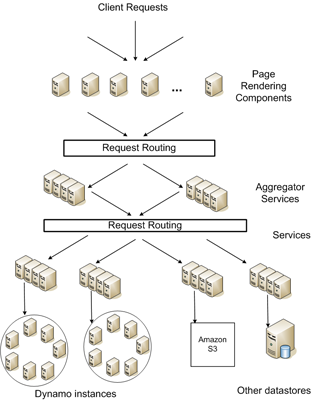 104s of servers in multiple DCs
106s of servers, 120+ DCs (as of now)

107s of customers at peaks
89M+ reqs/s (Prime Day ’21)

Tiered architecture (similar today)
Service-oriented architecture
Stateless web servers 
   & aggregators
Stateful storage servers
7
Dynamo requirements
Highly available writes despite failures
Despite disks failing, network routes flapping, “data centers destroyed by tornadoes”
Always respond quickly, even during failures  replication

Low request-response latency: focus on 99.9% SLA
E.g., “provide a response within 300ms for 99.9% of its requests for peak client load of 500 reqs/s”

Incrementally scalable as servers grow to workload
Adding “nodes” should be seamless

Comprehensible conflict resolution
High availability in above sense implies conflicts
8
[Speaker Notes: First requirement is availability.  Availability is measured in the success of users’ operations: ”rejecting customer updates could result in poor customer experience [shopping cart]”

Latency performance matters, because a higher latency = lower “conversion rate” on purchases.  Each service in call chain must meet its performance contract.]
Basics in Dynamo
Basic interface is a key-value store (vs. relational DB)
get(k) and put(k, v)
Keys and values opaque to Dynamo

Nodes are symmetric
P2P and DHT context
9
[Speaker Notes: The API that the aggregator servers see looking at Dynamo is a basic key value store.  Keys and values are opaque to Dynamo.]
Today: Amazon Dynamo
Background and system model

Data partitioning

Failure handling
10
Consistent hashing recap
Identifiers have m = 3 bits
Key space: [0, 23-1]
Stores key 7, 0
0
Stores key 1
7
1
Identifiers/key space
Node
3-bit
ID space
Stores key 6
6
2
5
3
Stores keys 4, 5
Stores keys 2, 3
4
Key is stored at its successor: node with next-higher ID
11
Incremental scalability(why consistent hashing)
Identifiers have m = 3 bits
Key space: [0, 23-1]
Stores key 7, 0
0
Stores key 1
7
1
Identifiers/key space
Node
3-bit
ID space
Stores key 6
6
2
5
3
Stores keys 4, 5
Stores keys 2, 3
4
Key is stored at its successor: node with next-higher ID
12
Incremental scalability(why consistent hashing)
Minimum data is moved around when nodes join and leave

Unlike modular hashing (see next slide)
Keys 4 ~ 0
Keys 6 ~ 0
0
0
7
7
1
1
Node 5 joins
3-bit
ID space
Transfer
Keys 4, 5
6
6
2
2
5
5
3
3
Keys 1 ~ 3
Keys 1 ~ 3
4
4
Keys 4, 5
13
Modulo hashing
Consider problem of data partition:  
Given object id X, choose one of k servers to use

Suppose instead we use modulo hashing:
Place X on server i = hash(X) mod k

What happens if a server fails or joins (k  k±1)?
or different clients have different estimate of k?
14
[Speaker Notes: Simplest scheme for partitioning and placement we’ll talk about is modulo hashing, used to be the preferred way of partitioning and placing data before consistent hashing was invented.

SEGUE: So let's look at what happens when the number of servers changes.]
Problem for modulo hashing:Changing number of servers
h(x) = x + 1 (mod 4)
Add one machine: h(x) = x + 1 (mod 5)
Server
4
3
All entries get remapped to new nodes!
 Need to move objects over the network
2
1
0
5
7
10
11
27
29
36
38
40
Object serial number
15
Challenge: unbalanced load
Nodes are assigned different # of keys
Keys 4 ~ 0
0
7
1
3-bit
ID space
6
2
Keys 1 ~ 3
5
3
4
16
Challenge: unbalanced load
Nodes are assigned different # of keys

Unbalanced with nodes join/leave
Keys 7, 0
0
7
1
Keys 1, 2
Keys 5, 6
3-bit
ID space
6
2
5
3
Keys 3, 4
4
17
Challenge: unbalanced load
Nodes are assigned different # of keys

Unbalanced with nodes join/leave
Keys 5, 6, 7, 0
0
7
1
Keys 1, 2
Keys 5, 6
3-bit
ID space
6
2
5
3
Keys 3, 4
4
18
Challenge: unbalanced load
Nodes are assigned different # of keys

Unbalanced with nodes join/leave

Some keys are more popular
Keys 7, 0
0
7
1
Keys 1, 2
Keys 5, 6
3-bit
ID space
6
2
Best seller item
5
3
Keys 3, 4
4
19
Solution: virtual nodes (vnodes)
An extra level of mapping
From node id in the ring to physical node
Node ids are now virtual nodes (tokens)
Multiple node ids  same physical node
0
7
1
3-bit
ID space
6
2
5
3
4
20
Solution: virtual nodes (vnodes)
An extra level of mapping
From node id in the ring to physical node
Node ids are now virtual nodes (tokens)
Multiple node ids  same physical node
0
7
1
3-bit
ID space
4 physical nodes (servers)
2 vnodes / server
6
2
5
3
4
Virtual node: 
same color  same physical node
21
Solution: virtual nodes (vnodes)
An extra level of mapping
From node id in the ring to physical node
Node ids are now virtual nodes (tokens)
Multiple node ids  same physical node
0
7
1
3-bit
ID space
6
2
Orange server leaves
Keys moved to blue and red
5
3
4
Virtual node: 
same color  same physical node
22
Solution: virtual nodes (vnodes)
An extra level of mapping
From node id in the ring to physical node
Node ids are now virtual nodes (tokens)
Multiple node ids  same physical node

More virtual nodes, more balanced

Faster data transfer for join/leave

Controllable # of vnodes / server
Server capacity:e.g., CPU, memory, network
0
7
1
3-bit
ID space
6
2
5
3
4
Virtual node: 
same color  same physical node
23
Gossip and “lookup”
Gossip: Once per second, each node contacts a randomly chosen other node
They exchange their lists of known nodes (including virtual node IDs)
Assumes all nodes will come back eventually, doesn’t repartition
Each node learns which others handle all key ranges

Result: All nodes can send directly to any key’s coordinator (“zero-hop DHT”)
Reduces variability in response times
24
[Speaker Notes: So how do nodes learn where a given key should go?]
Today: Amazon Dynamo
Background and system model

Data partitioning

Failure handling
25
Preference list (data replication)
Key replicated on M vnodes
Remember “r-successor” in DHT? 

All M vnodes on distinct servers across different datacenters
0
7
1
3-bit
ID space
6
2
5
3
4
Virtual node: 
5 colors  5 physical nodes
26
Preference list (data replication)
Key replicated on M vnodes
Remember “r-successor” in DHT? 

All M vnodes on distinct servers across different datacenters
Key 0
0
Key 0
7
1
M = 4
Key 0’s Preference list could be 
vnodes: {0, 1, 3, 5} mapping to servers:
{green, red, orange, blue}
Green is the coordinator server of key 0
3-bit
ID space
6
2
5
3
Key 0
Key 0
4
Virtual node: 
5 colors  5 physical nodes
27
Read and write requests
Received by the coordinator (this is not Chord)
Either the client (web server) knows the mapping or re-routed

Sent to first N “healthy” servers in preference list (coordinator incl.)
Durable writes: my updates recorded on multiple servers
Fast reads: possible to avoid straggler

A write creates a new immutable version of the key (no overwrite)
Multi-versioned data store

Quorum-based protocol
A write succeeds if W out of N servers reply (write quorum)
A read succeeds if R out of N servers reply (read quorum)
W + R > N
28
Quorum implications (W, R, and N)
N determines the durability of data (Dynamo N = 3)

W and R adjust the availability-consistency tradeoff
W = 1 (R = 3): fast write, weak durability, slow read
R = 1 (W = 3): slow write, good durability, fast read
Dynamo: W = R = 2

Why W + R > N ?
Read and write quorums overlap when there are no failures!
Reads see all updates without failures
What if there are failures?
29
Failure handing: sloppy quorum + hinted handoff
Sloppy: not always the same servers used in N
First N servers in the preference list without failures
Later servers in the list take over if some in the first N fail

Consequences
Good performance: no need to wait for failed servers in N to recover
Eventual (weak) consistency: conflicts are possible, versions diverge
Another decision on availability-consistency tradeoff!
30
Failure handing: sloppy quorum + hinted handoff
Key 0’s preference list {green, red, orange, blue}

N = 3: {green, red, orange} without failures

If red fails, requests go to {green, orange, blue}

Hinted handoff
Blue temporarily serves requests
Hinted that red is the intended recipient
Send replica back to red when red is on
Key 0
0
Key 0
7
1
3-bit
ID space
6
2
5
3
Key 0
Key 0
4
Virtual node: 
5 colors  5 physical nodes
31
Wide-area replication
Last ¶,§4.6: Preference lists always contain nodes from more than one data center
Consequence: Data likely to survive failure of entire data center


Blocking on writes to a remote data center would incur unacceptably high latency
Compromise: W < N, eventual consistency
Better durability & latency but worse consistency
32
Conflicts
Suppose N = 3, W = R = 2, nodes are A, B, C, D, E
CL1 put(k, …) completes on A and B
CL2 put(k, …) completes on C and D

Conflicting results from A, B and C, D
Each has seen a different put(k, …)

How does Dynamo handle conflicting versions?
33
[Speaker Notes: So now let's see how conflicts can arise.]
An example of conflicting writes (versions)
Preference list (M = 5, N = 3)
Time
Shopping cart:
A
B
C
D
E
x
x
CL1: Add Item x
A and B fail
34
An example of conflicting writes (versions)
Preference list (M = 5, N = 3)
Time
Shopping cart:
A
B
C
D
E
x
x
CL1: Add Item x
A and B fail
y
y
CL2: Add Item y
35
An example of conflicting writes (versions)
Preference list (M = 5, N = 3)
Time
Shopping cart:
A
B
C
D
E
x
x
CL1: Add Item x
A and B fail
y
y
CL2: Add Item y
A and B recover
read
read
CL1: Read cart
Conflicting versions only possible under failures
36
Vector clocks: handling conflicting versions
Preference list (M = 5, N = 3)
Time
Shopping cart:
A
B
C
D
E
x
x
CL1: Add Item x
(A,1)
(A,1)
Read returnsx (A,1) and y (C,1)
(A,1) and (C,1) are not causally related:
 conflicts!
A and B fail
y
y
CL2: Add Item y
(C,1)
(C,1)
A and B recover
read
read
CL1: Read cart
Can we use Lamport clocks?
37
Version vectors (vector clocks)
Version vector: List of (coordinator node, counter) pairs
e.g., [(A, 1), (B, 3), …]

Dynamo stores a version vector with each stored key-value pair

Idea: track “ancestor-descendant” relationship between different versions of data stored under the same key k
38
[Speaker Notes: One way that Dynamo resolves conflicts is with a familiar concept to us -- vector clocks.  Their terminology for these is VERSION VECTORS.]
Dynamo’s system interface
get(key)  value, context
Returns one value or multiple conflicting values
Context describes version(s) of value(s)

put(key, context, value)  “OK”
Context indicates which versions this version supersedes or merges
39
Version vectors: Dynamo’s mechanism
Rule: If vector clock comparison of v1 < v2, then the first is an ancestor of the second – Dynamo can forget v1

Each time a put() occurs, Dynamo increments the counter in the V.V. for the coordinator node

Each time a get() occurs, Dynamo returns the V.V. for the value(s) returned (in the “context”)

Then users must supply that context to put()s that modify the same key
40
[Speaker Notes: So given two versions of an object v1 and v2, each with a VV, if Dynamo can make the comparison of the vector clocks then the LATER version is more up to date and it can FORGET the EARLIER version.]
Conflict resolution (reconciliation)
If vector clocks show causally related (not really conflicting)
System overwrites with the later version

For conflicting versions
System handles it automatically, e.g., last-writer-wins (limited use case)
Application specific resolution (most common)
Clients resolve the conflict via reads, e.g., merge shopping cart
41
Vector clocks: handling conflicting versions
Preference list (M = 5, N = 3)
Time
Shopping cart:
A
B
C
D
E
x
x
CL1: Add Item x
(A,1)
(A,1)
y
y
CL2: Add Item y
(C,1)
(C,1)
CL1: Read cart
x (A,1), y (C,1)
42
Vector clocks: handling conflicting versions
Preference list (M = 5, N = 3)
Time
Shopping cart:
A
B
C
D
E
x
x
CL1: Add Item x
(A,1)
(A,1)
y
y
CL2: Add Item y
(C,1)
(C,1)
CL1: Read cart
x (A,1), y (C,1)
CL1: Add Item z 
x, y, z [(A,1), (C,1)]
43
Vector clocks: handling conflicting versions
Preference list (M = 5, N = 3)
Time
Shopping cart:
A
B
C
D
E
x
x
CL1: Add Item x
(A,1)
(A,1)
y
y
CL2: Add Item y
(C,1)
(C,1)
CL1: Read cart
x (A,1), y (C,1)
xyz
xyz
CL1: Add Item z 
x, y, z [(A,1), (C,1)]
(A,2, C,1)
(A,2, C,1)
44
How useful is it to vary N, R, W?
45
How useful is it to vary N, R, W?
46
[Speaker Notes: 3, 3, 1: Will need to wait longer for reads and although writes fast, weaker durability for writes.
3, 1, 3: Waiting for a write quorum of 3 for writes SLOW – showstopper. 
3, 3, 3: Downside would be latency increase.
3, 1, 1: (Incl. others) NO b/c in common case of no failures, we have a LIKELIHOOD that a READ doesn’t see EARLIER WRITE!]
Failure detection and ring membership
Server A considers B has failed if B does not reply to A’s message
Even if B replies to C
A then tries alternative nodes

With servers join and permanently leave
Servers periodically send gossip messages to their neighbors to sync who are in the ring
Some servers are chosen as seeds, i.e., common neighbors to all nodes
47
Anti-entropy (replica synchronization)
Hinted handoff node crashes before it can replicate data to node in preference list
Need another way to ensure that each key-value pair is replicated N times

Mechanism: replica synchronization
Nodes nearby on ring periodically gossip
Compare the (k, v) pairs they hold
Copy any missing keys the other has
How to compare and copy replica state quickly and efficiently?
48
[Speaker Notes: Problem: A node holding data received via “hinted handoff” crashes before it can pass data to a previously unavailable node in the key’s preference list.
>>>
SEGUE: So we’re seeking an efficient synchronization]
Efficient synchronization with Merkle trees
Merkle trees hierarchically summarize the key-value pairs a node holds

One Merkle tree for each virtual node key range
Leaf node = hash of one key’s value(# of leaves = # keys on the virtual node)
Internal node = hash of concatenation of children

Replicas exchange trees from top down, depth by depth
If root nodes match, then identical replicas, stop
Else, go to next level, compare nodes pair-wise
49
Merkle tree reconciliation
B is missing orange key; A is missing green one

Exchange and compare hash nodes from root downwards, pruning when hashes match
A’s values:
B’s values:
[0, 2128)
[0, 2128)
[0, 2127)
[2127, 2128)
[0, 2127)
[2127, 2128)
Finds differing keys quickly and with minimum information exchange
50
[Speaker Notes: Suppose virtual node A and virtual node B are syncing.

Find the keys that differ quickly and with minimum information exchange.  This also reduces the number of disk reads needed.]
Dynamo: Take-aways ideas
Availability is important
Systems need to be scalable and reliable

Dynamo is eventually consistent
Many design decisions trade consistency for availability

Core techniques
Consistent hashing: data partitioning
Replication, preference list, sloppy quorum, hinted handoff: availability under failures
Vector clocks: conflict resolution (partly automatic, rest app.)
Anti-entropy: synchronize replicas 
Gossip: synchronize ring membership
51